Day 1 agenda
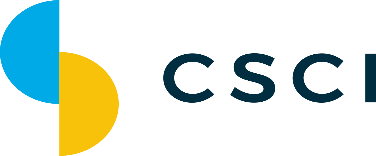 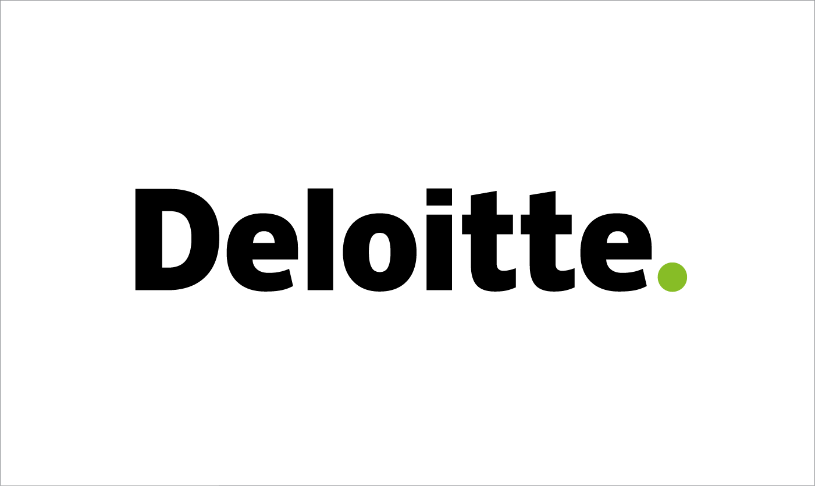 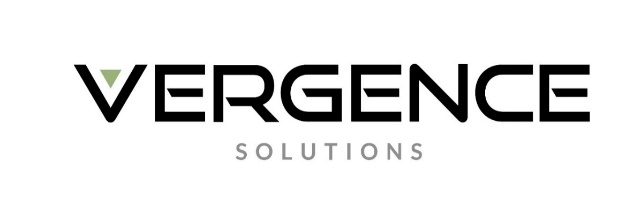 Day 2 Agenda
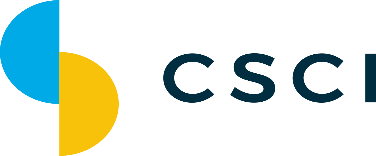 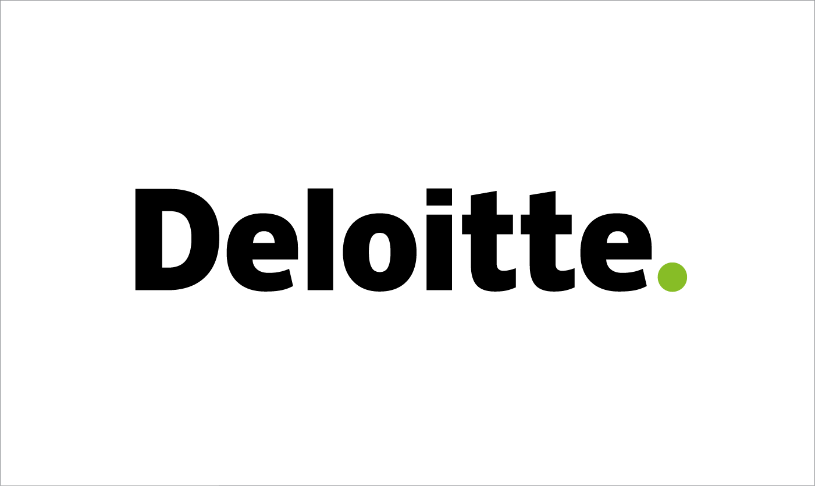 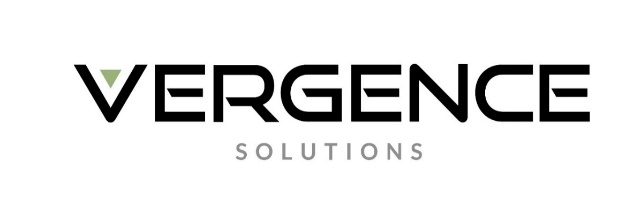